স্বাগতম
পরিচিতি
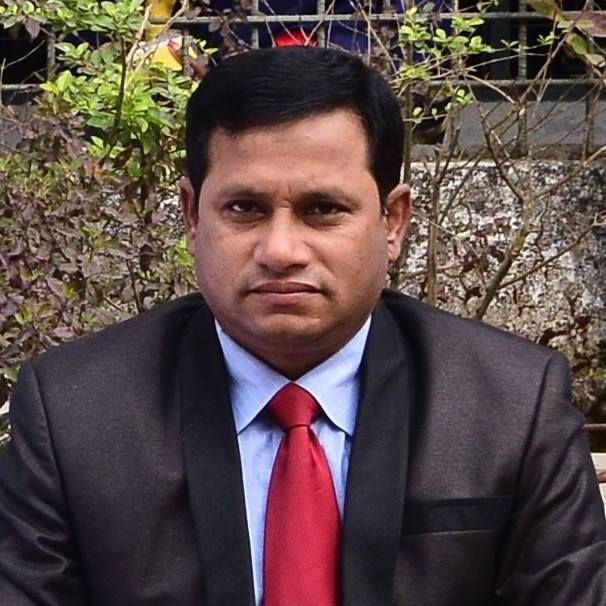 মোঃ কামাল উদ্দিন
বি এস সি (গণিত) অনার্স, এম এস সি(গণিত) 
এম এড (১ম শ্রেণী)
সহঃ শিক্ষক(গণিত)
শ্রীমঙ্গল সরকারি বালিকা উচ্চ বিদ্যালয়
Email: smkamal_u@yahoo.com
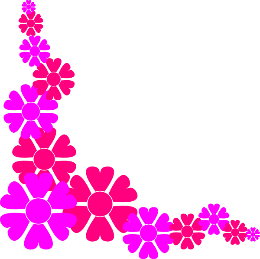 প্রতিক্ষেত্রে কয়টি করে ফুল আছে?
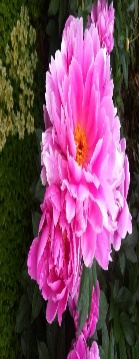 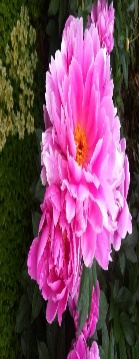 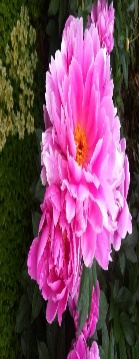 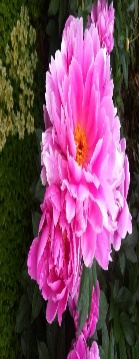 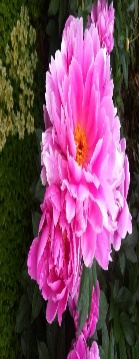 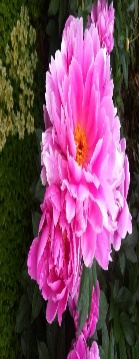 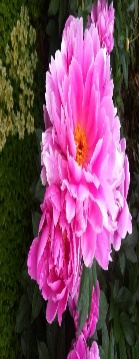 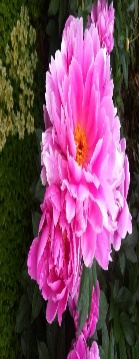 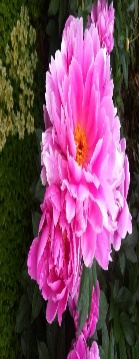 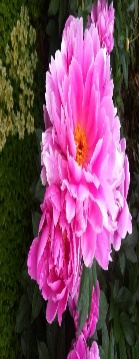 1
2
3
4
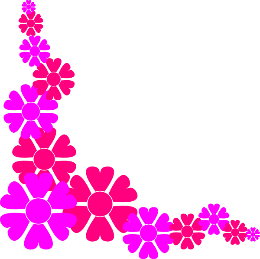 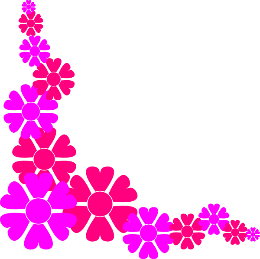 প্রতিক্ষেত্রে কয়টি করে ফুল বৃদ্ধি পাচ্ছে
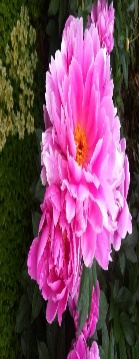 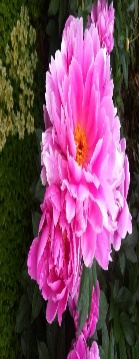 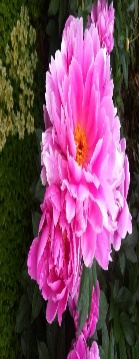 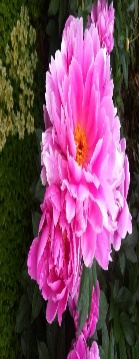 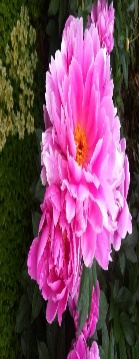 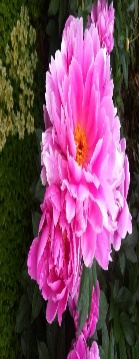 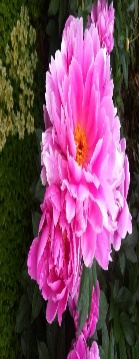 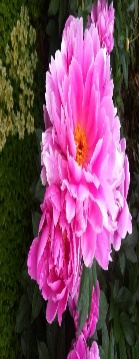 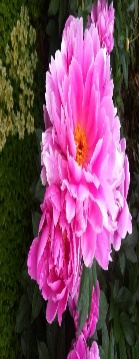 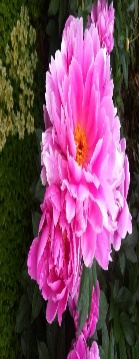 1
1
1
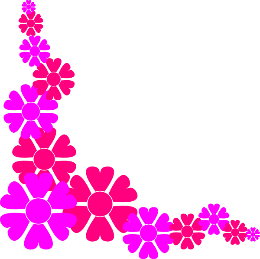 প্রতিক্ষেত্রে ১টি করে ফুল বৃদ্ধি পাচ্ছে
প্রতি জোড়ার অন্তর সমান
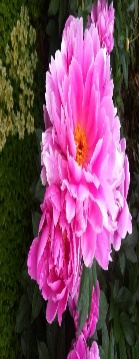 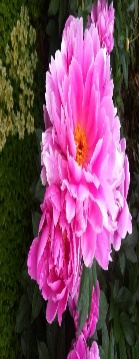 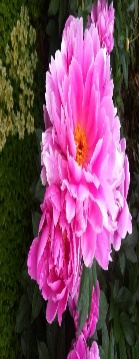 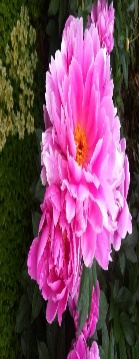 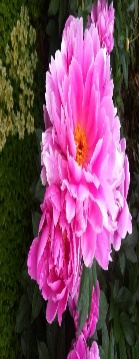 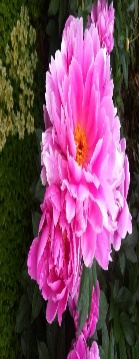 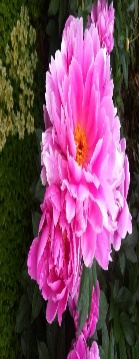 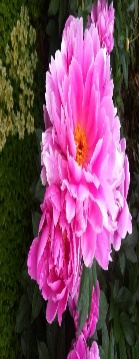 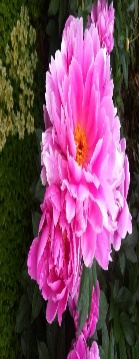 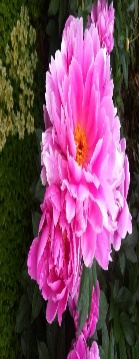 1
1
1
সমান + অন্তর = সমান্তর
আজকের পাঠ
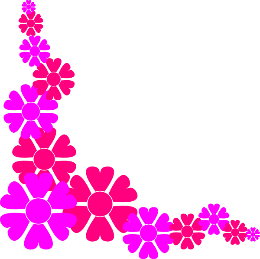 শিখনফল
সমান্তর ধারা কী তা বলতে পারবে।
সমান্তর ধারার সুত্রাবলী বলতে পারবে।
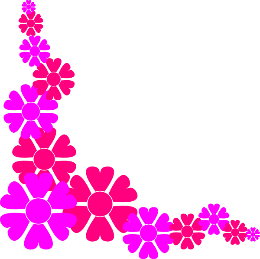 সমান্তর ধারার সুত্রাবলীর প্রয়োগ করতে পারবে।
৩য় পদ
1ম পদ
৪র্থ পদ
২য় পদ
…
a
a+d
a+2d
a+ 3d
4
10
7
13
…
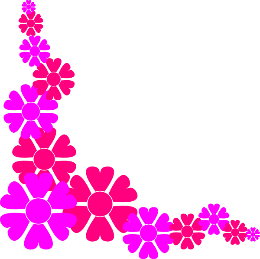 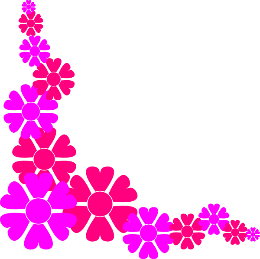 ৩য় পদ
৪র্থ পদ
1ম পদ
২য় পদ
…
a
a+d
d
a+2d
a+ 3d
d
d
4
10
7
13
…
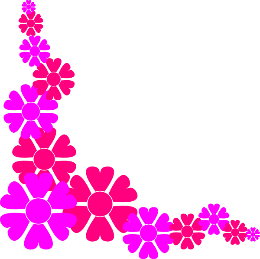 সাধারন অন্তর; d= ২য় পদ – ১ম পদ
                 = 7-4 = 3
…
a
a+d
d
a+2d
2d
a+ 3d
3d
…
4
10
7
13
১ম পদ=a+(1-1)d = a
2য় পদ=a+(2-1)d = a+d
৩য় পদ=a+(3-1)d = a+2d
 4র্থ পদ=a+(4-1)d = a+3d
 n তম পদ=a+(n-1)d = a+(n-1)d
যত সংখ্যক পদ d তার চেয়ে ১ টি কম।
 n সংখ্যক পদ = a+(n-1)d
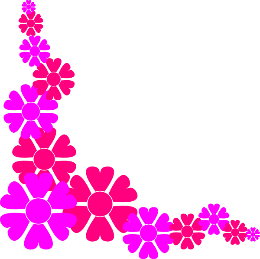 একক কাজ
…
4
10
7
13
ধারাটির 30তম পদ নির্ণয় কর
a=4
d=7- 4 = 3
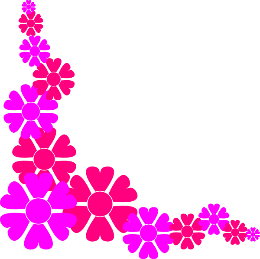 ধারাটির 30 তম পদ = a+(30-1)d
                             = 4+29 3= 91
a
Sn
a+3d
a+d
a+2d
a+(n-1)d
…
=
Sn
a+(n-1)d
a
a+(n-2)d
a+(n-3)d
a+(n-4)d
…
=
…
2Sn
2a+(n-1)d
2a+(n-1)d
2a+(n-1)d
2a+(n-1)d
2a+(n-1)d
=
n{2a+(n-1)d}
2Sn
=
১ম n টি পদের সমষ্টি নির্ণয়
{ 2a+(n-1)d}
Sn
=
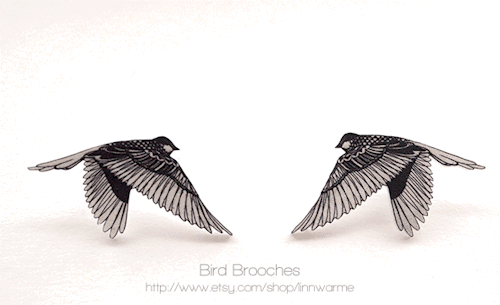 জোড়ায় কাজ
52
40
44
…
48
ধারাটির ১ম ২০ টি পদের সমষ্টি নির্ণয় কর।
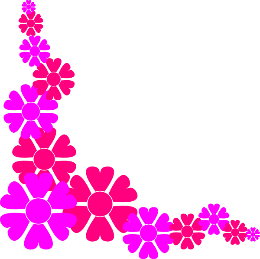 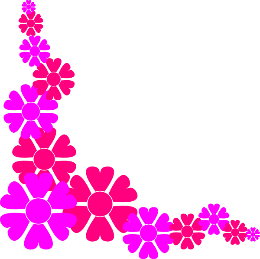 দলীয় কাজ
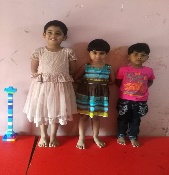 …
36
27
30
33
24
ধারাটির সমষ্টি নির্ণয় কর।
a=36  ,  d= 33-36 = -3
 সুতরাং a+(n-1)d= -24
বা, 33+(n-1)(-3)= -24
বা, 33-3n+3= -24
বা, 36+24=3n 
বা, n=20
সমাধানঃ 
ধরি, ধারাটির nতম পদ =-24
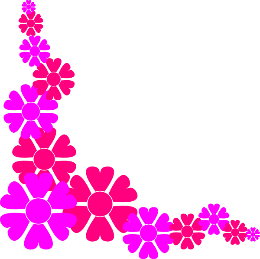 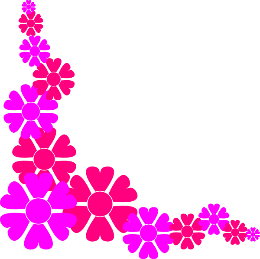 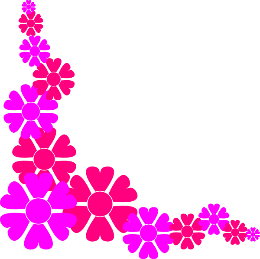 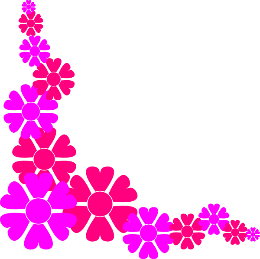 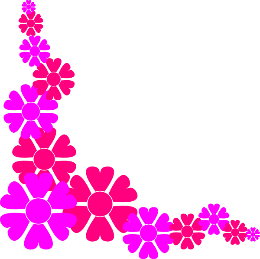 কুইজ
22+20+18+… -16 একটি সমান্তর ধারা।ধারাটির --
×
সাধারণ অন্তর 2
×
12 তম পদ -2
×
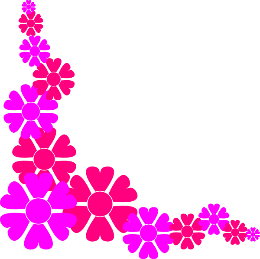 পদসংখ্যা 22
সঠিক হয়েছে
সমষ্টি 60
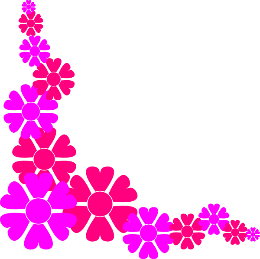 মূল্যায়ন
48+44+40+ … - 32 সমান্তর ধারার
×
- 4
∙
44
a+d = ?
×
15 তম পদ কত?
∙
-8
16
×
পদসংখ্যা কত?
∙
23
21
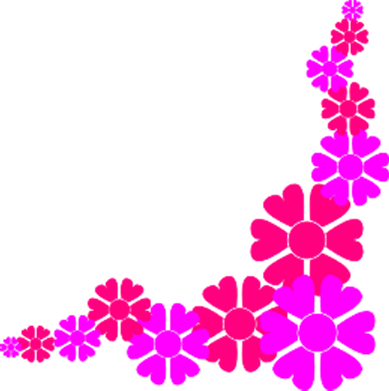 ×
128
∙
১ম ২৮ টি পদের সমষ্টি কত?
-168
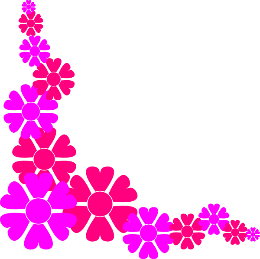 বাড়ীর কাজ
একটি সমান্তর ধারার 12 তম পদ 48 এবং 25 তম পদ 100।
(ক) ১ম 49 টি পদের সমষ্টি কত?
(খ) ধারাটি নির্ণয় কর।
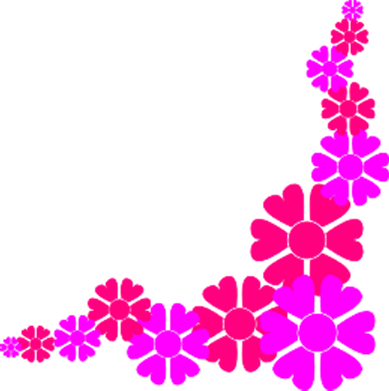 (গ) ধারাটির 25 তম পদ ও 30 তম পদের অন্তর নির্ণয় কর
সাথে থাকার জন্য ধন্যবাদ